المحاضرة الاولى           والثانية
الإعاقة 
التصنيفات والأنواع والاسباب
اعداد
د. لقــاء علي النــداوي
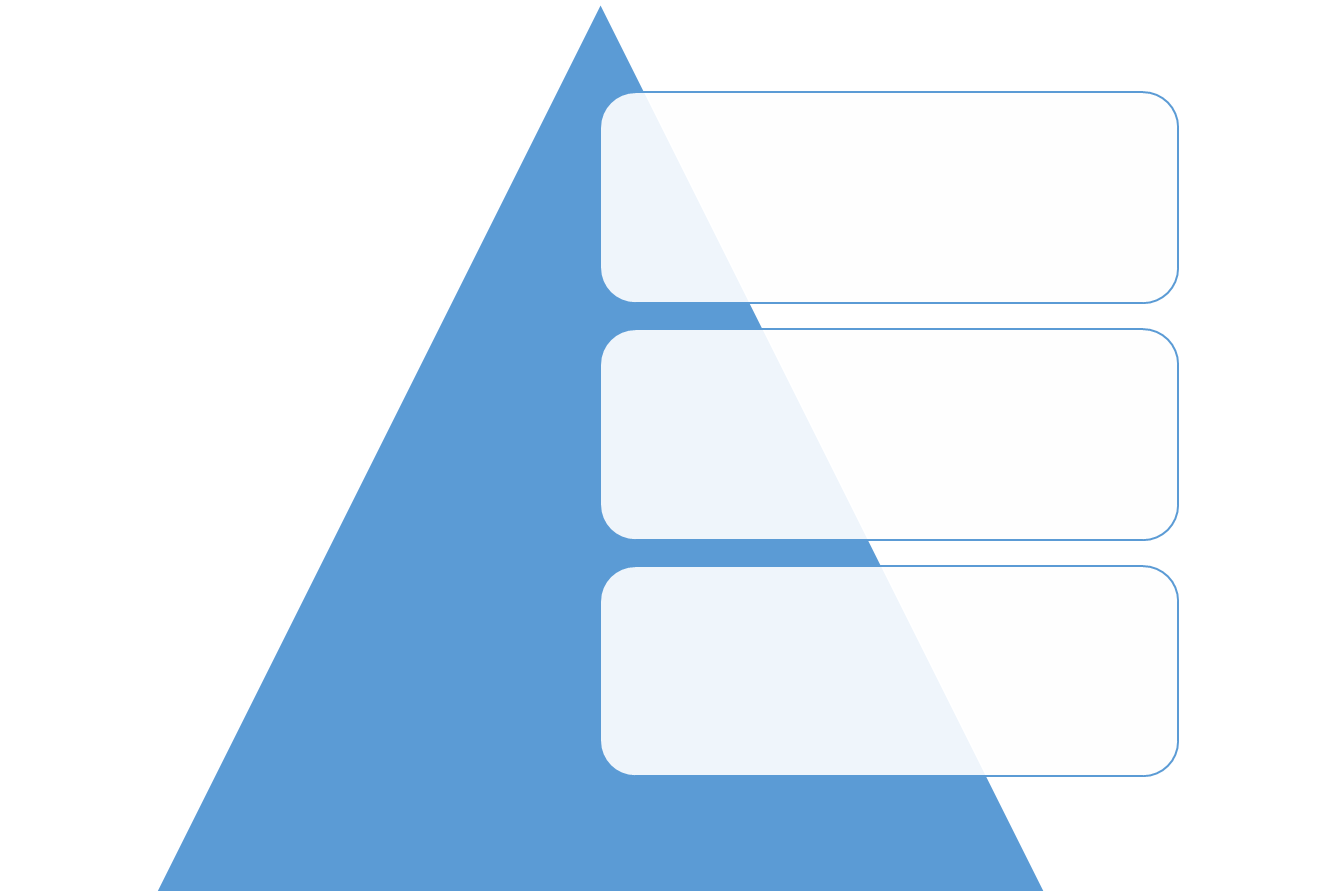 الإعاقة الفيزيائية
الاعتلال
العجز
الإعاقة البدنية 
( الجسمية أو الحركية)
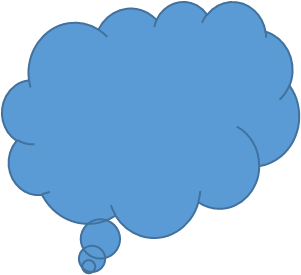 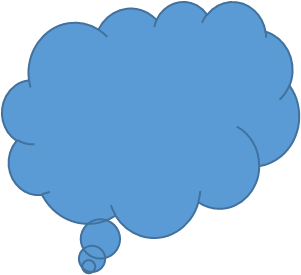 الحسية
العقلية
الجسمية
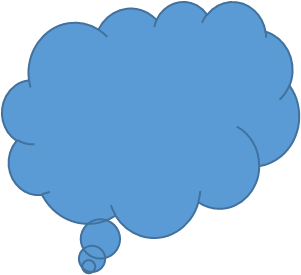 انفعالية نفسية
تصنيفات الاعاقة
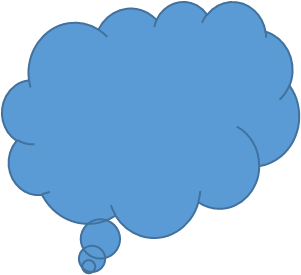 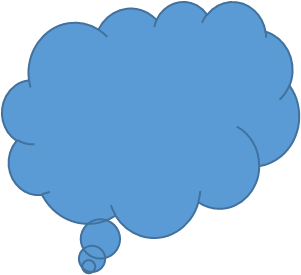 تتعلق بالقدرة الكلامية واللغوية
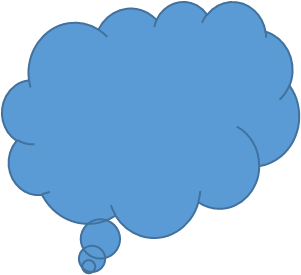 متعددة الجوانب رباعي ، ثلاثي
اجتماعية
الاستسقاء الدماغي
الشلل
البتر
الكسور
الوهن العضلي
هشاشة العظام
أنواع
الإعاقة المكتسبة
إصابات النخاع الشوكي
انحناء العمود الفقري
اضطراب المفاصل الروماتيزم
إصابات العمود    الفقري المفتوح
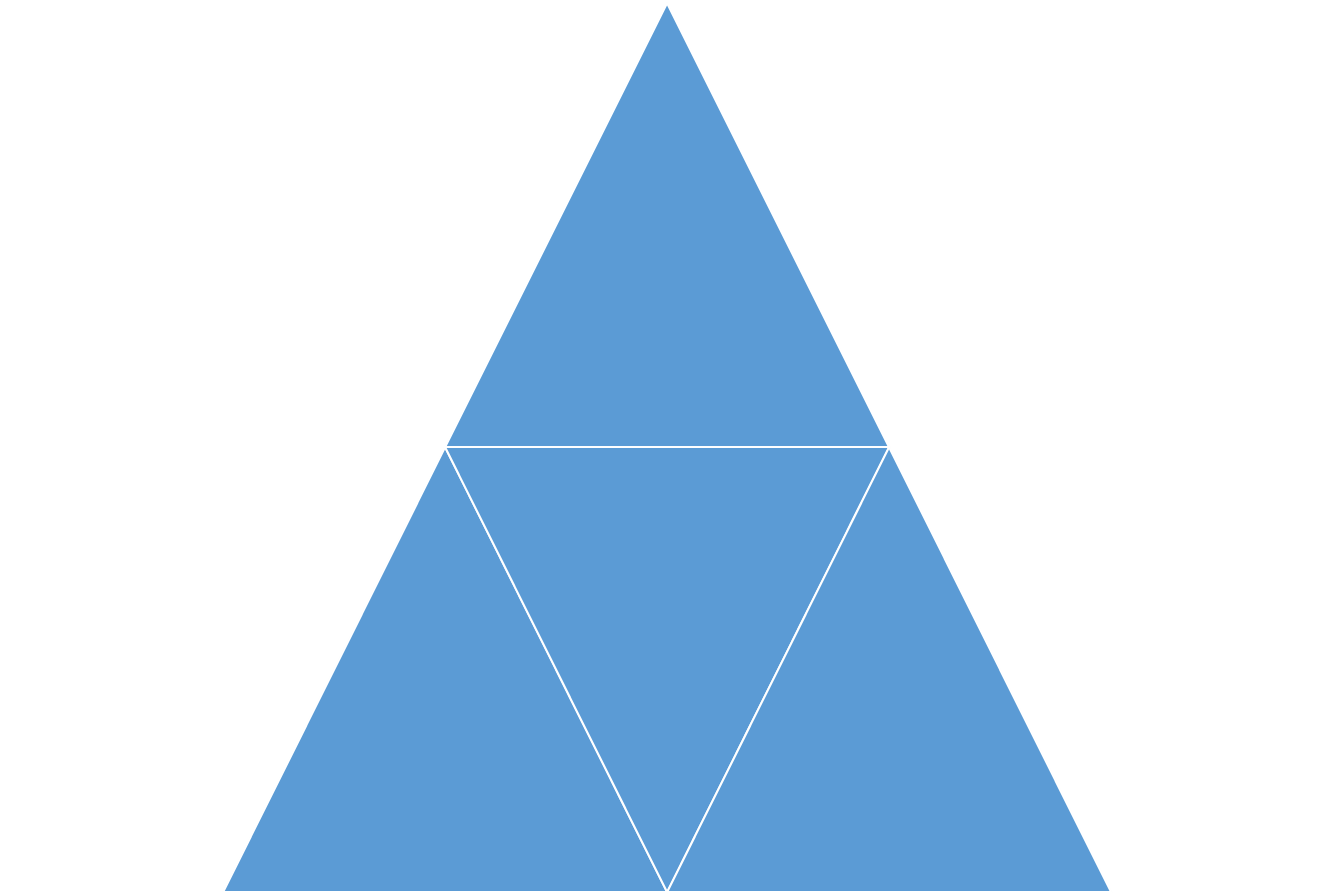 اصابات العضلات
حسب موقع الاصابة
اصابات الهيكل العظمي
إصابات الجهاز العصبي المركزي